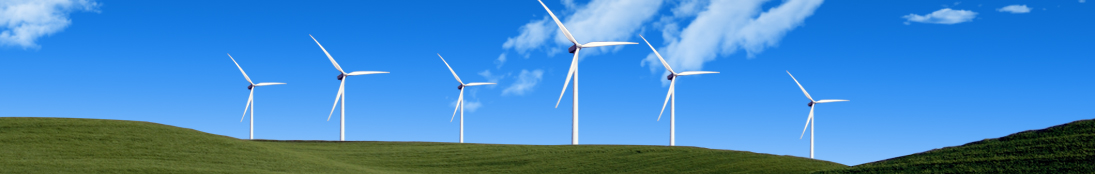 Topic of Discussion
“Population Pressure:  Land and Water”

Presented by the Plan B Project Team

Plan B 4.0: Mobilizing to Save Civilization
by Lester R. Brown
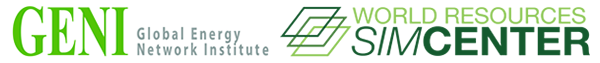 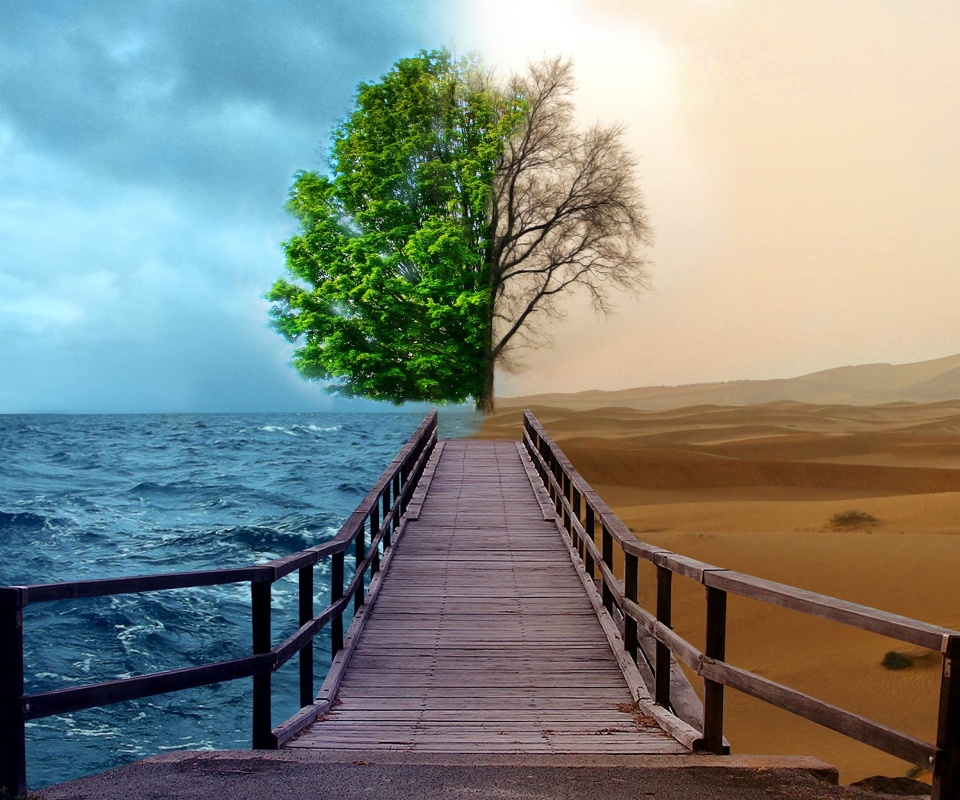 &
LAND
WATER
Source: www.talkandroid.com
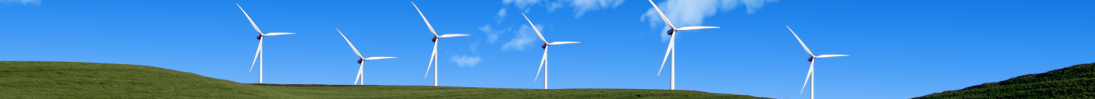 Arable Land Around the World
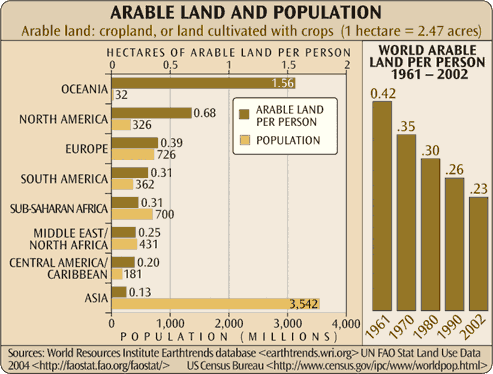 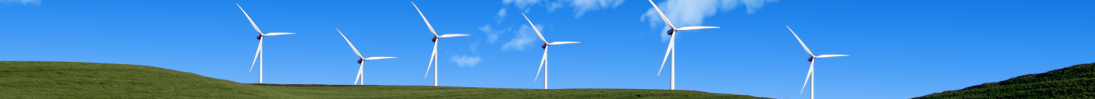 Loss of Arable Land
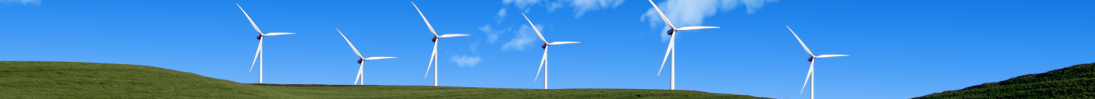 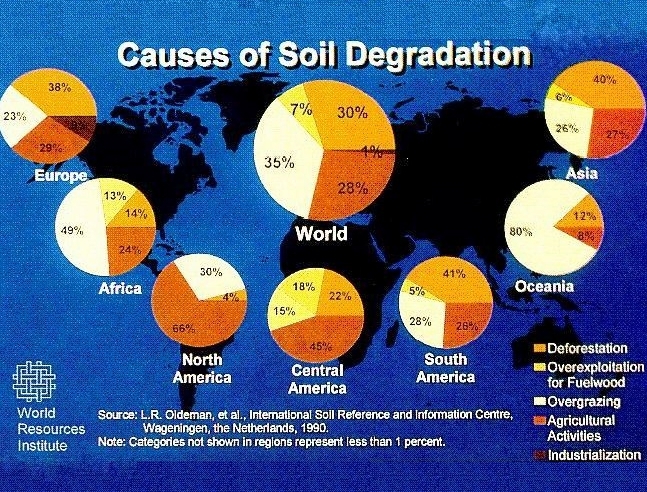 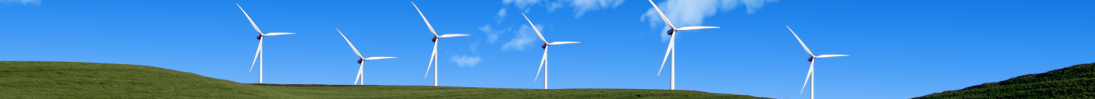 Soil Degradation
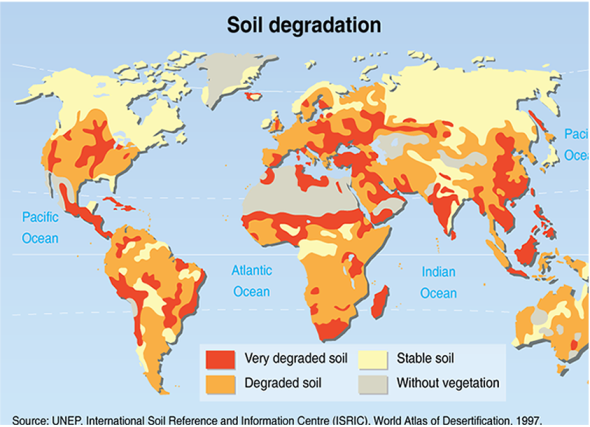 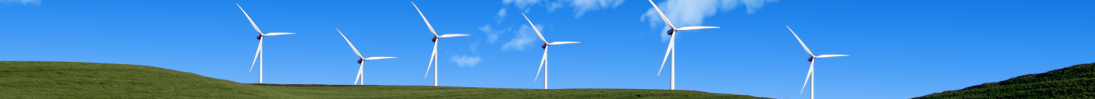 Dust storms in Africa
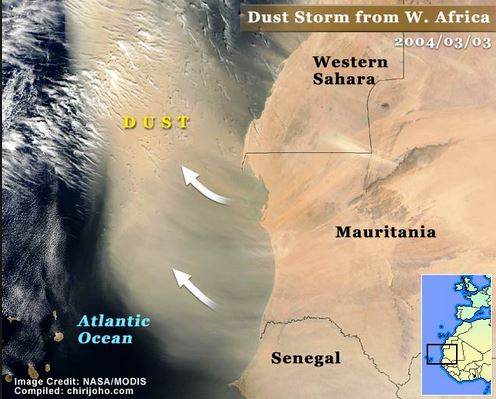 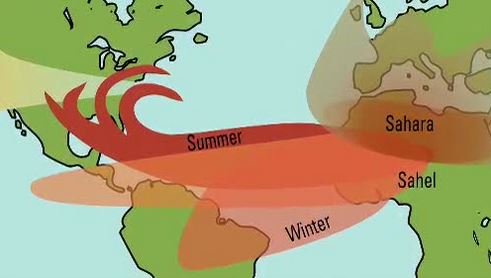 Source : NASA / aerosols.hamptonu.edu
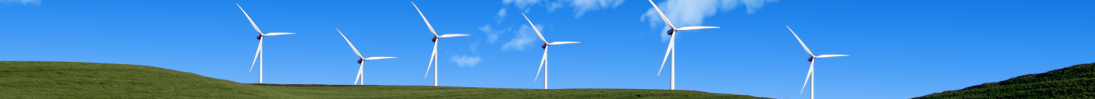 Dust storms in Asia
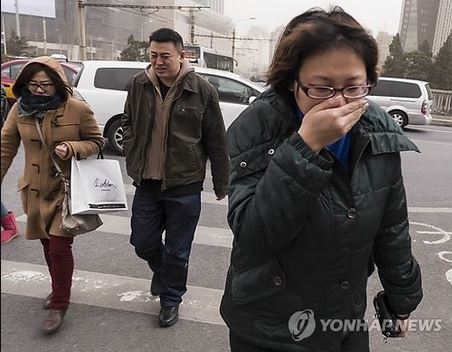 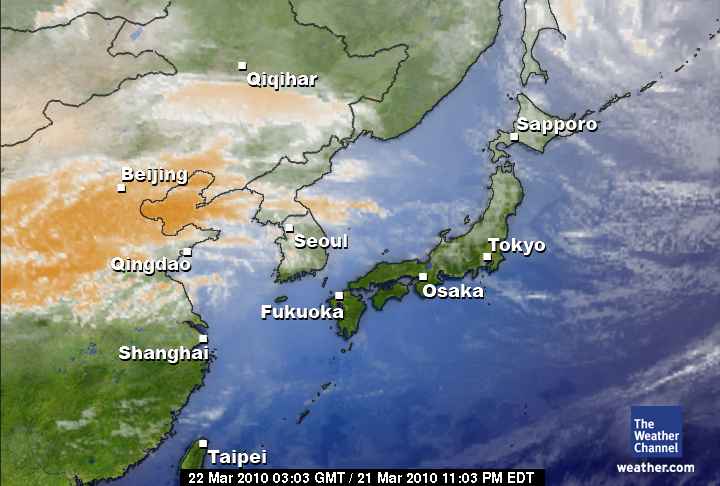 Source: weather.com
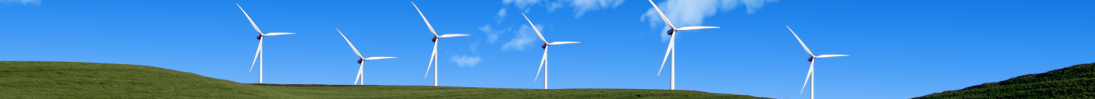 Movement of Asian Dust Storms
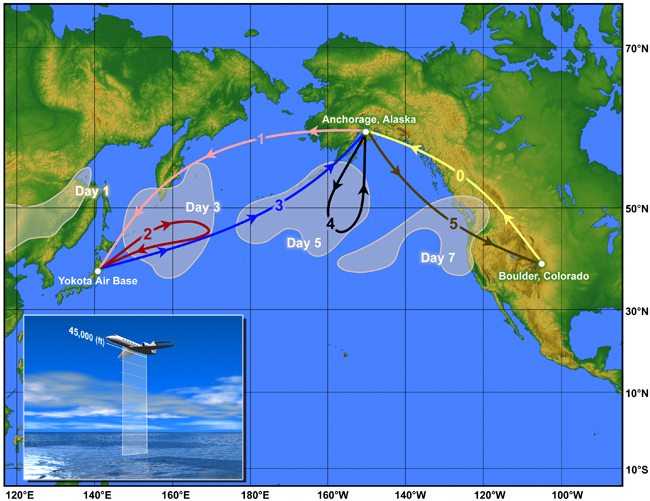 Source: ucar.edu
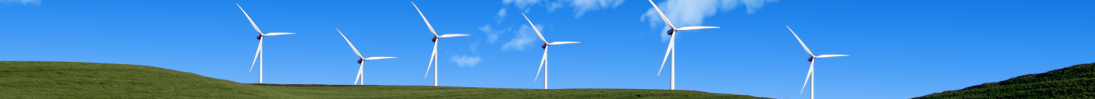 Displacing People
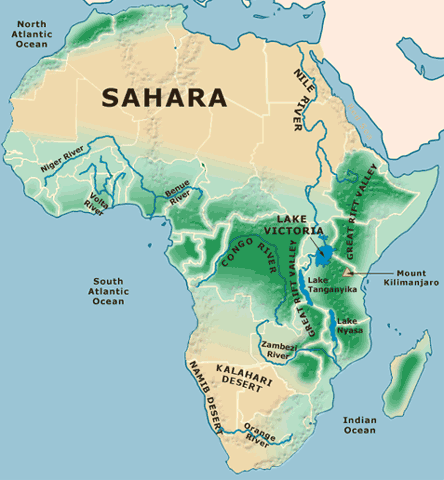 Source: www.wpmap.org
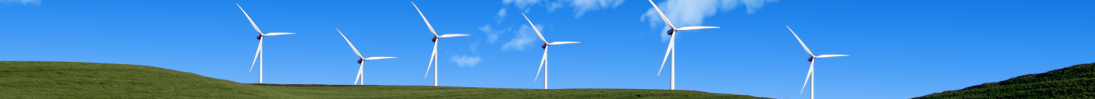 Every day we are drinking 4 Liters of Water and “eating” 2000 Liters of Water
Source: Plan B – Mobilizing to Save Civilization, Lester Brown
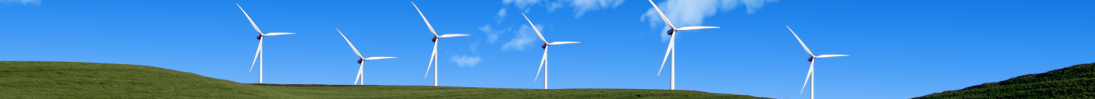 There’s this water issue….
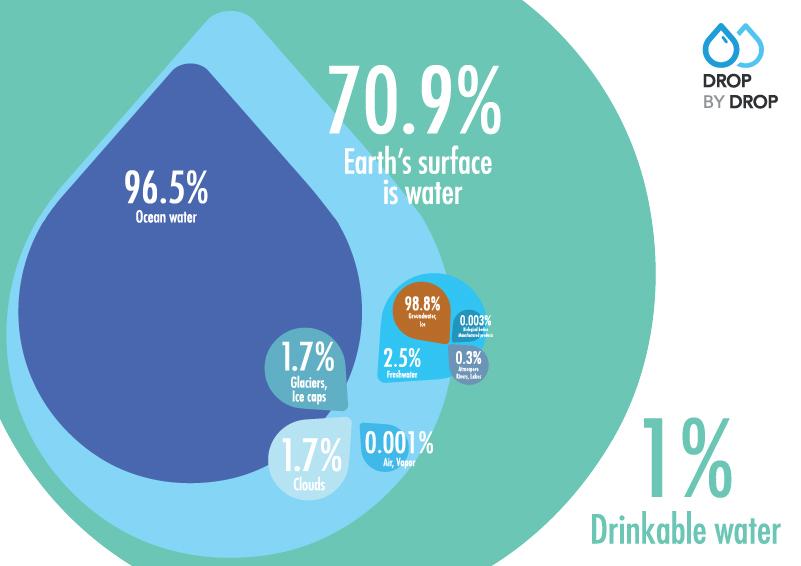 Source: www.dropbydrop.eu
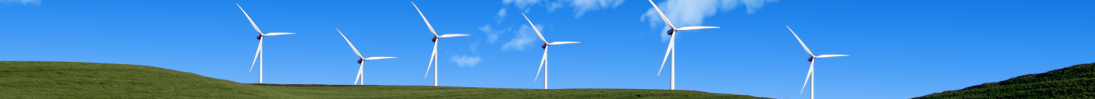 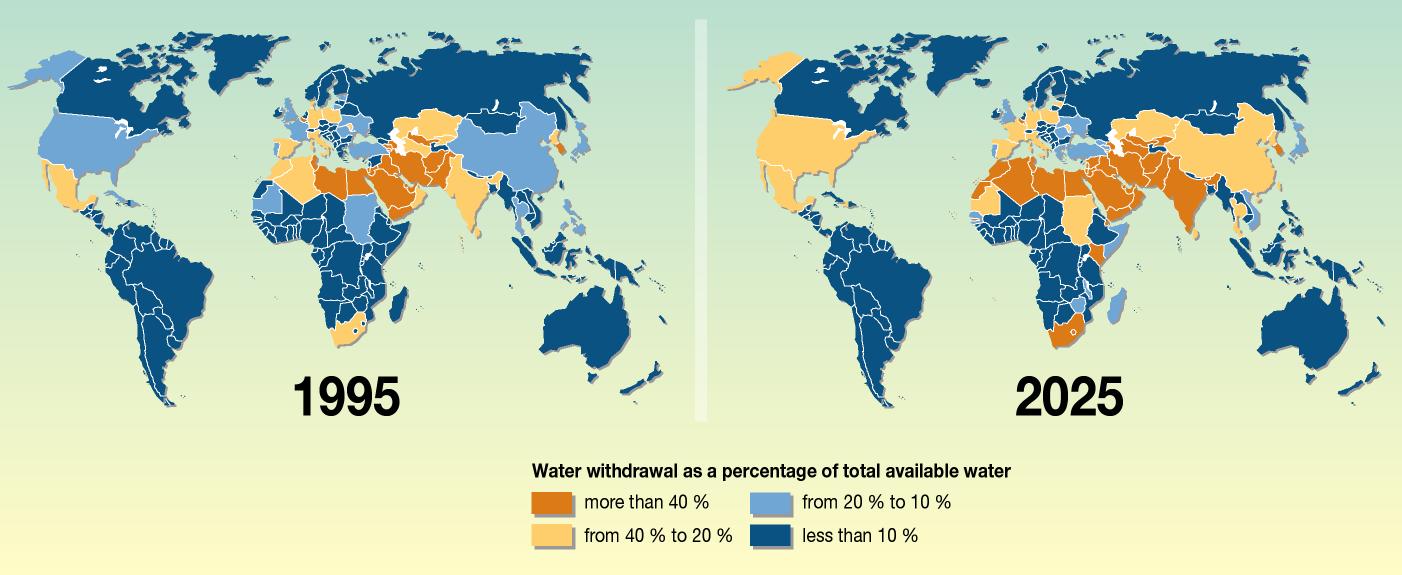 Source: Philippe Rekacewicz, UNEP GRID-Arendal
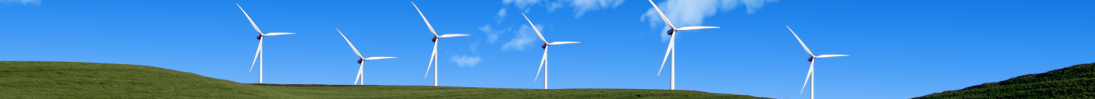 Average Water Use per Person per Day
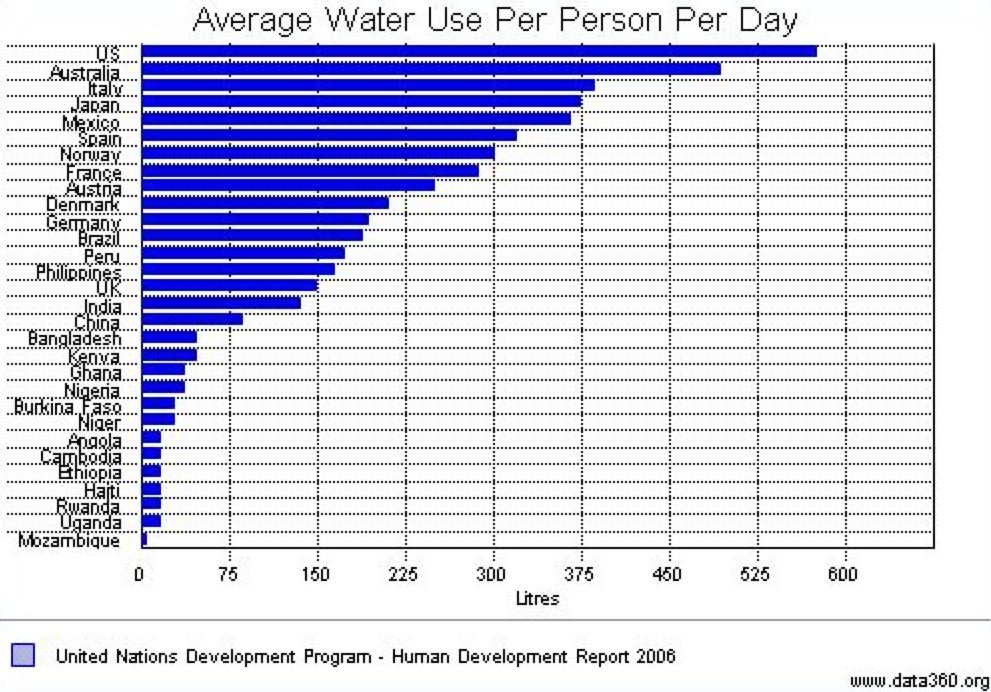 Source: United Nations Development
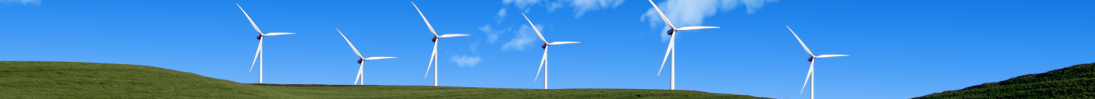 Sustainable usage
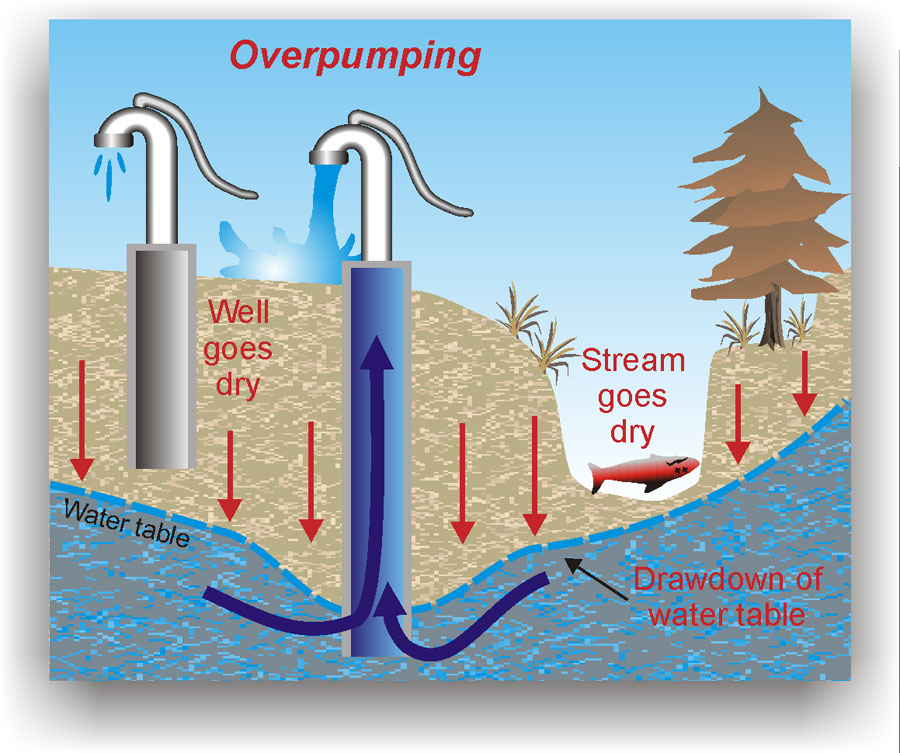 Overpumping
Source: National Resources Canada
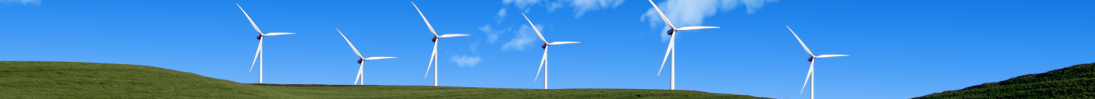 Water Usage
Source: http://www.waterfootprint.org/
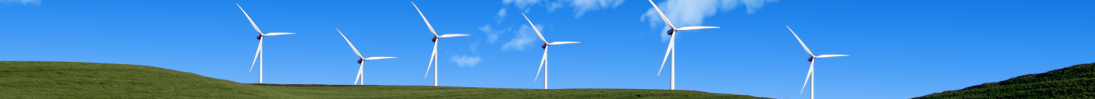 Water Usage
Source: gracelinks.org
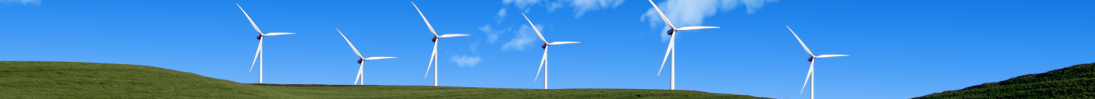 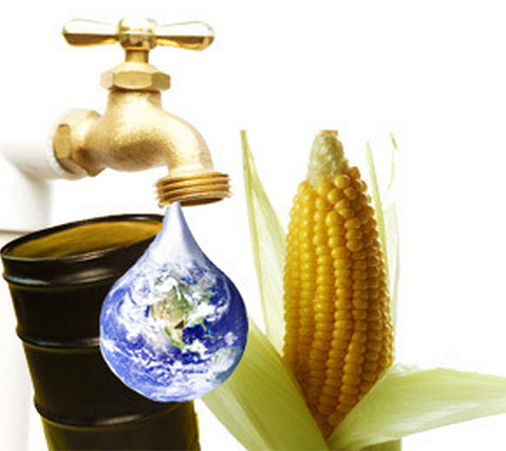 1 Gallon of Ethanol = 3 Gallons of Water
Source: US Grain Council
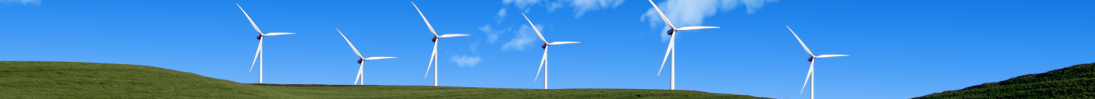 Cars and People Competing for Grain
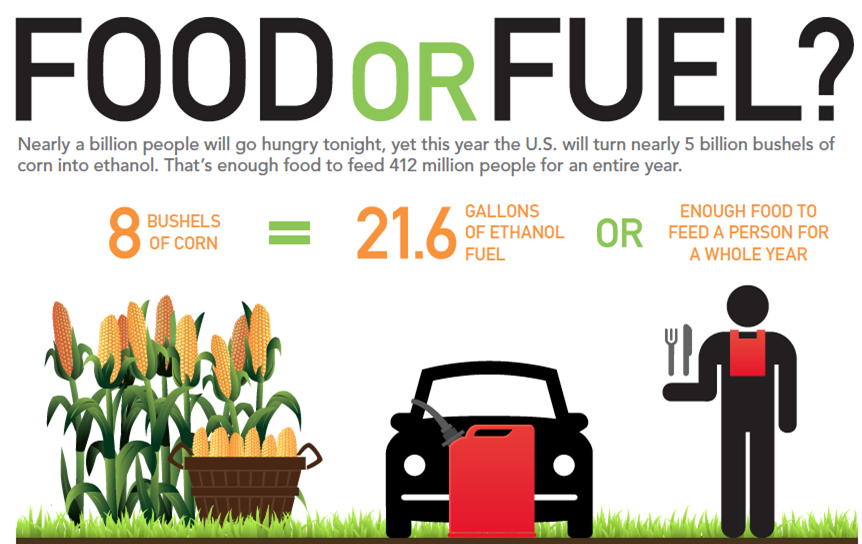 Source: Foodorfuel.com, USDA
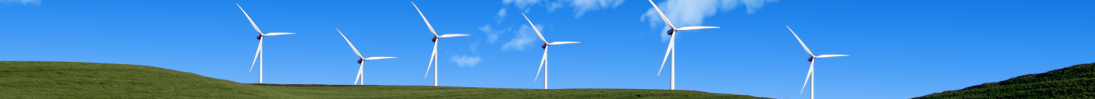 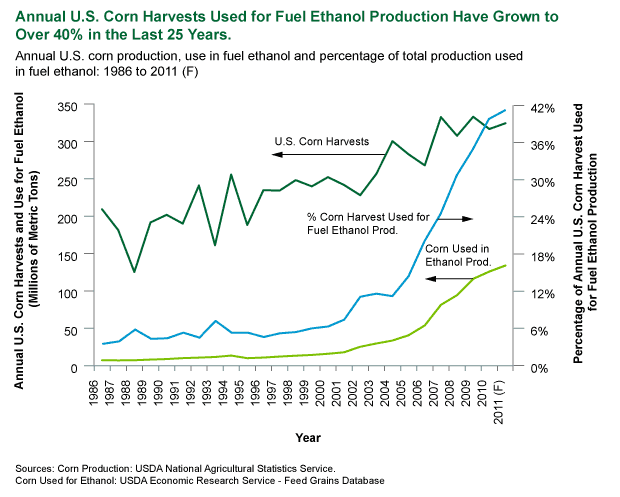 Source: USDA
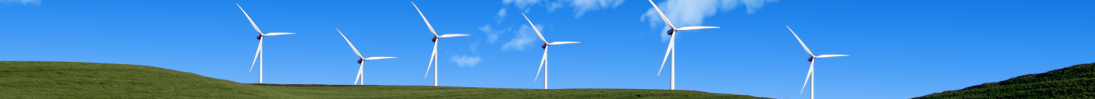 Water Depletion
Borrego Valley declined 2 ft (0.6m)/year over 20 years.
Over 35 years, the water table dropped 150 ft (45m) in Baja California and groundwater wells have dried up.
Source: http://groundwater.sdsu.edu/
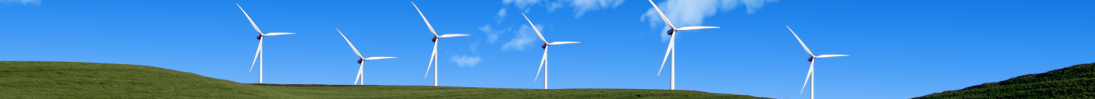 Land and water conflicts
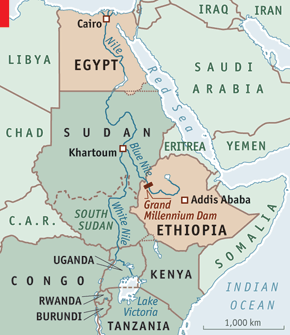 Source: www.egyptindependent.com
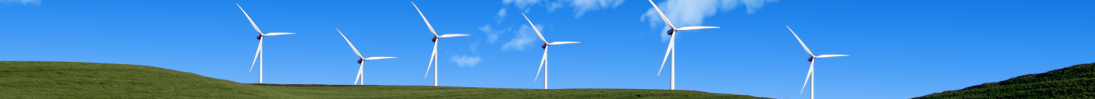 India
Start Video
Source: Rain Water Harvesting at Silvassa
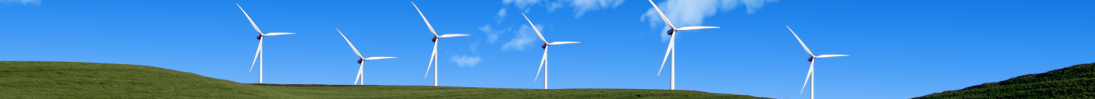 [Speaker Notes: Movie: 2:33 http://www.youtube.com/watch?v=L1S4uRxYsZ4]
Every Year….
~692 Billion Gallons of Water
~550 million Big Macs
=
enough to sustain 
1,000,000 People a year!
Source: http://www.foxnews.com/story/0,2933,294370,00.html
Source: www.waterfootprint.org
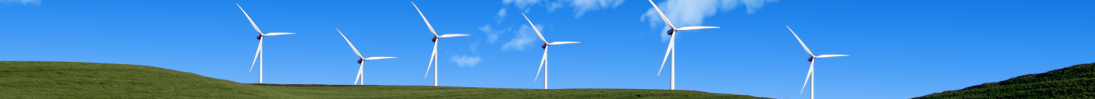 [Speaker Notes: 2,400 Liters of water to make one burger]
“Water and its availability and quality will be the main pressures on, and issues for societies and the environment under climate change.”
Source: Intergovernmental Panel on Climate Change, 2007
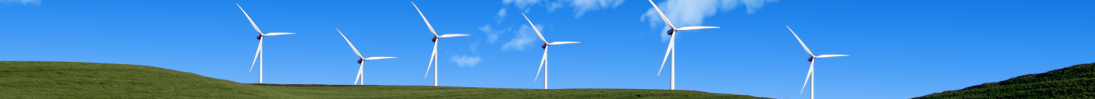